Муниципальное дошкольное образовательное учреждение«Детский сад №124 комбинированного вида»
Семейный маршрут выходного дня «Природа родного города»
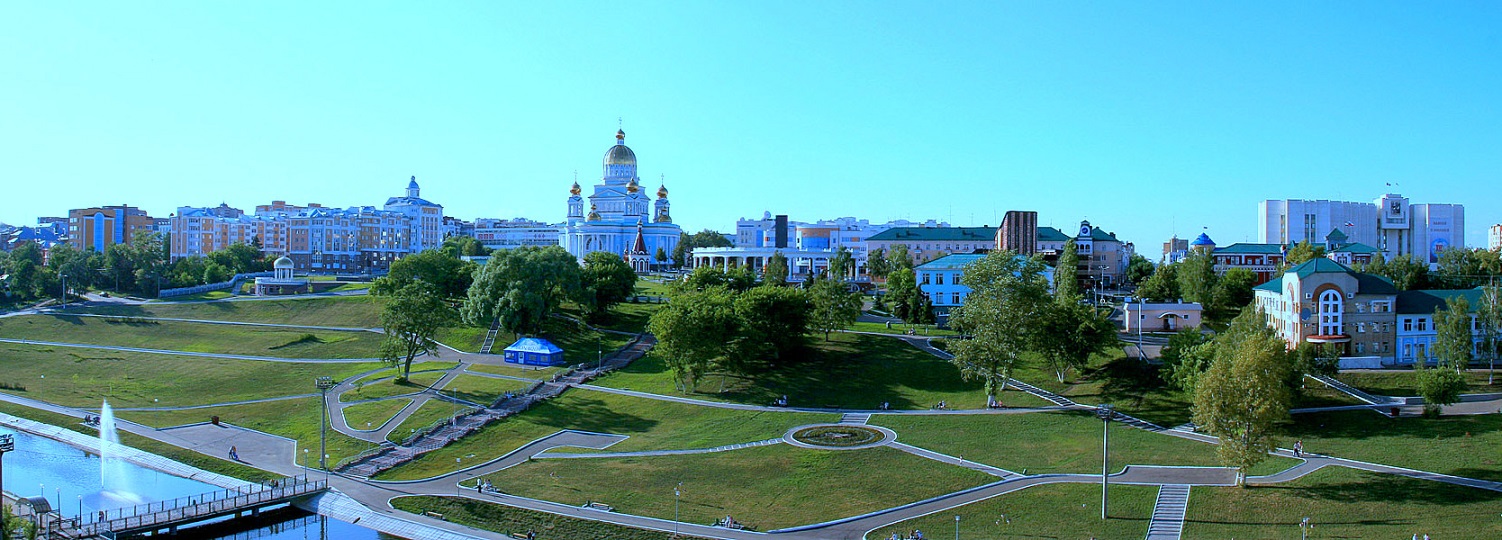 Выполнила: Ефремова Елизавета 4 группа
Воспитатели: Панкратова Юлия Алексеевна
		  Симагина Анастасия Петровна
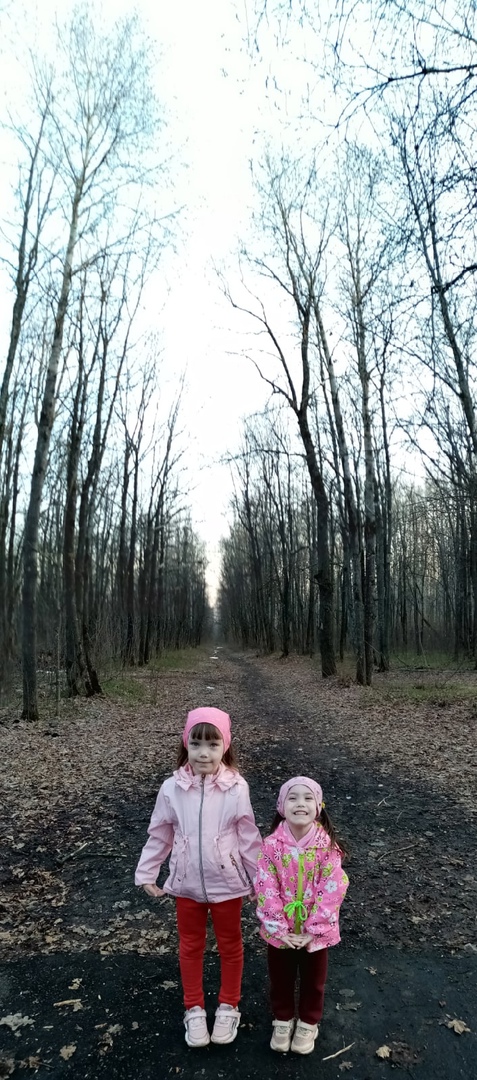 Удивительный мир природы… Он встречает ребенка морем звуков, запахов, сотней загадок и тайн, заставляет смотреть, слушать, думать.
Солнце светит ярче, просыпается природа…Появляются первые цветы.Они особо нежные и трогательные.
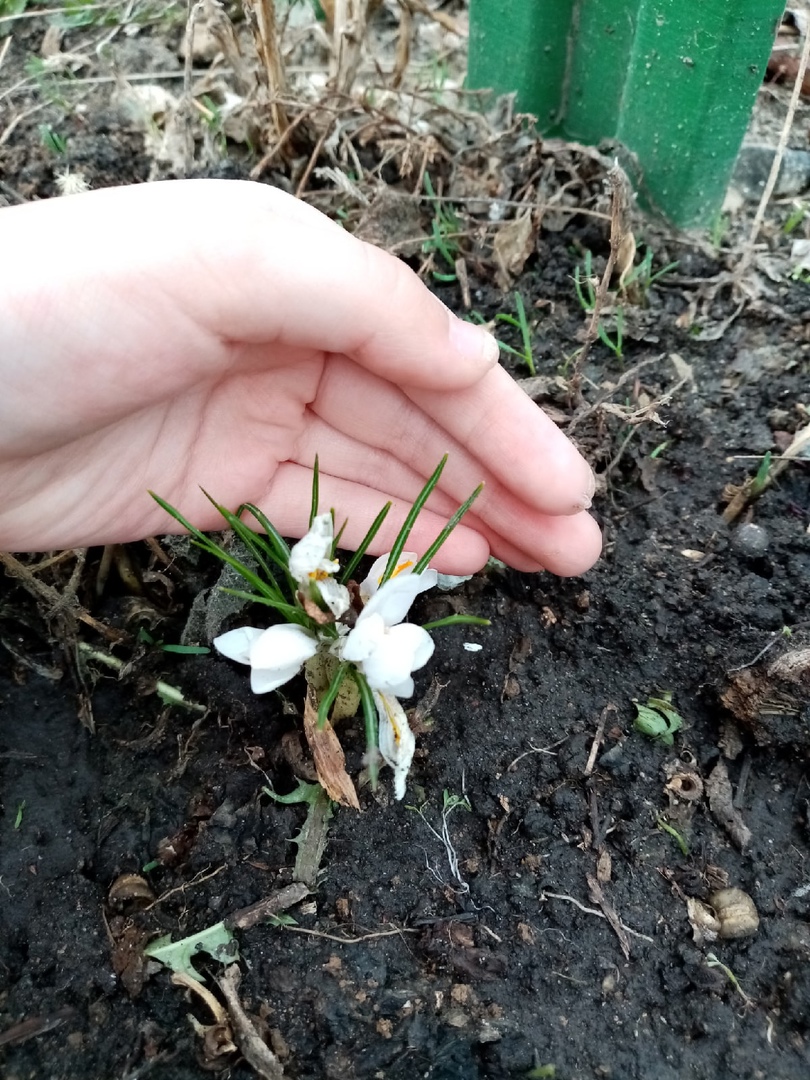 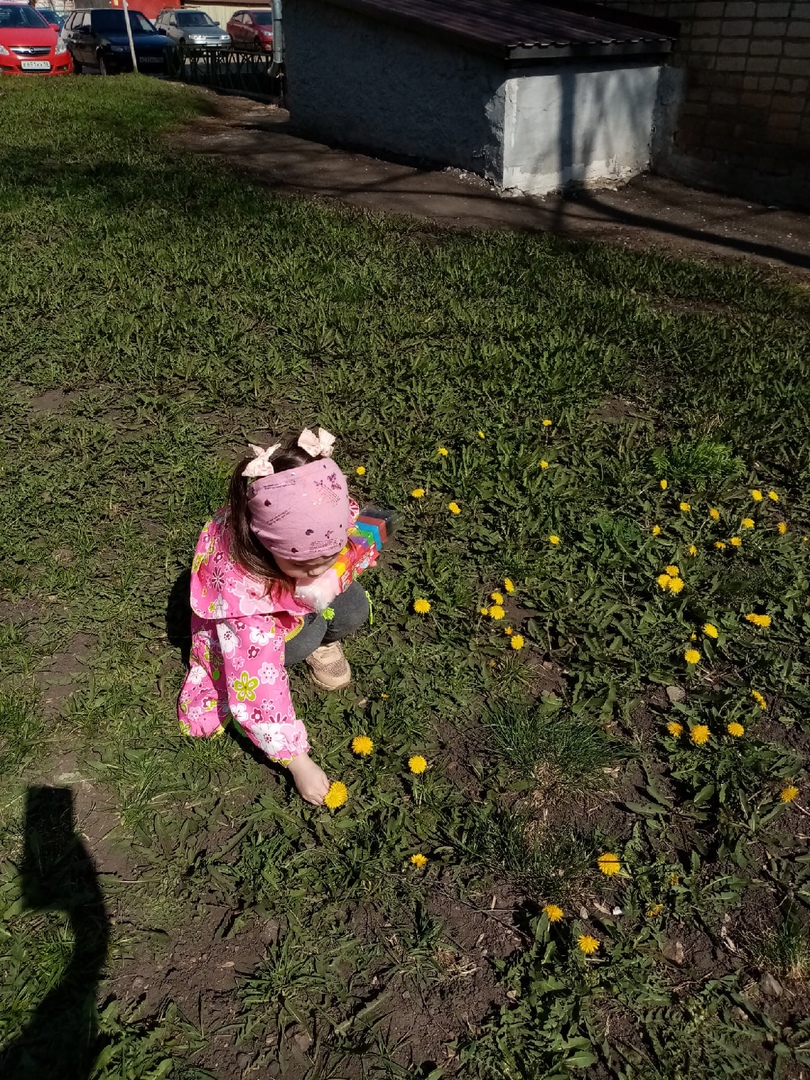 С заботой о птицах.
Кормление уток, голубей и чаек.
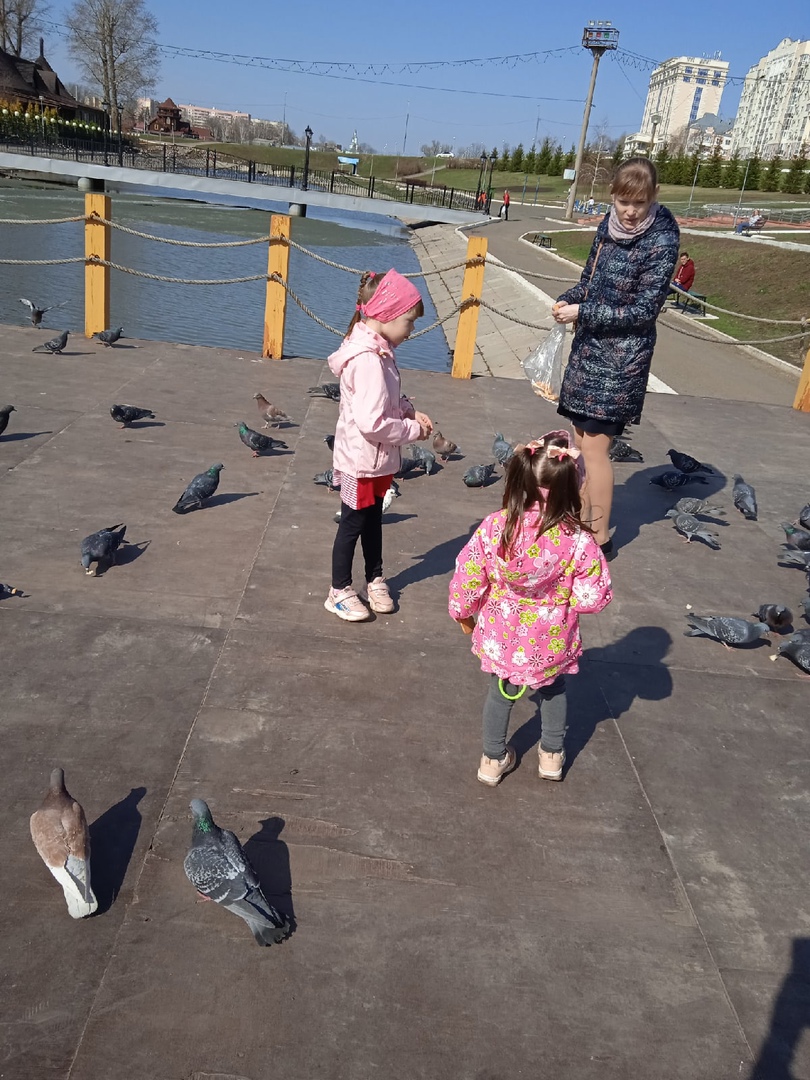 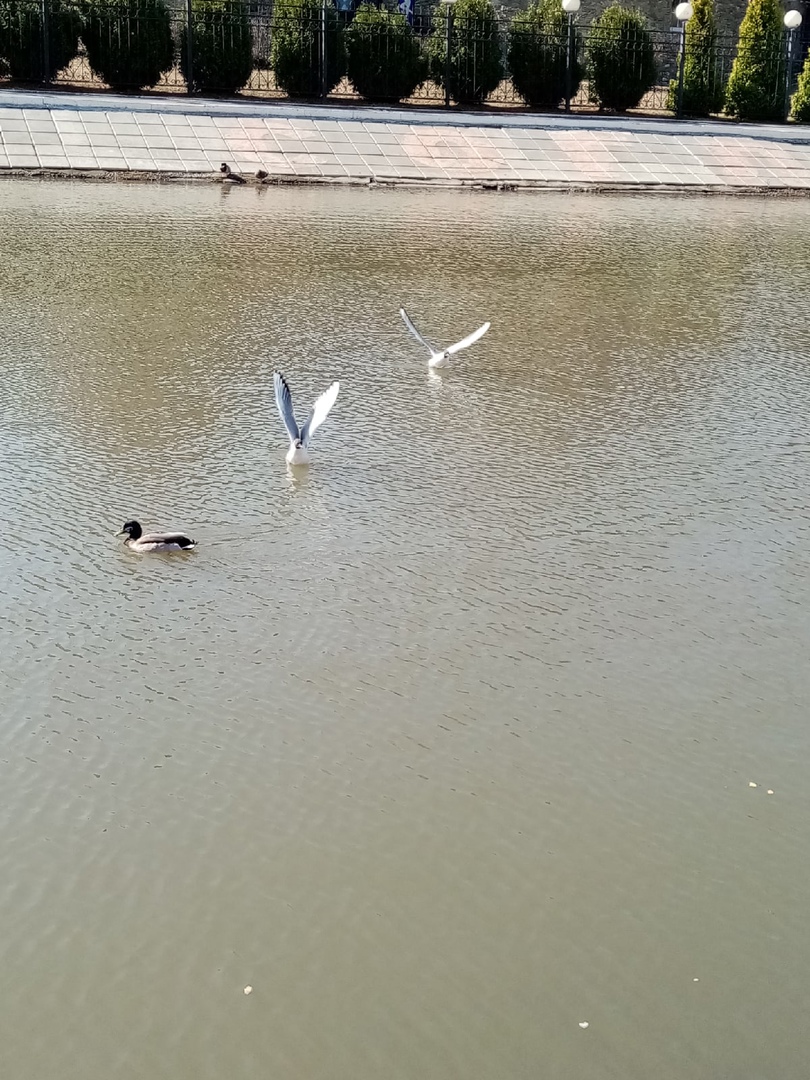 Деревья обладатели особенной энергетики, мудрости и мощи.
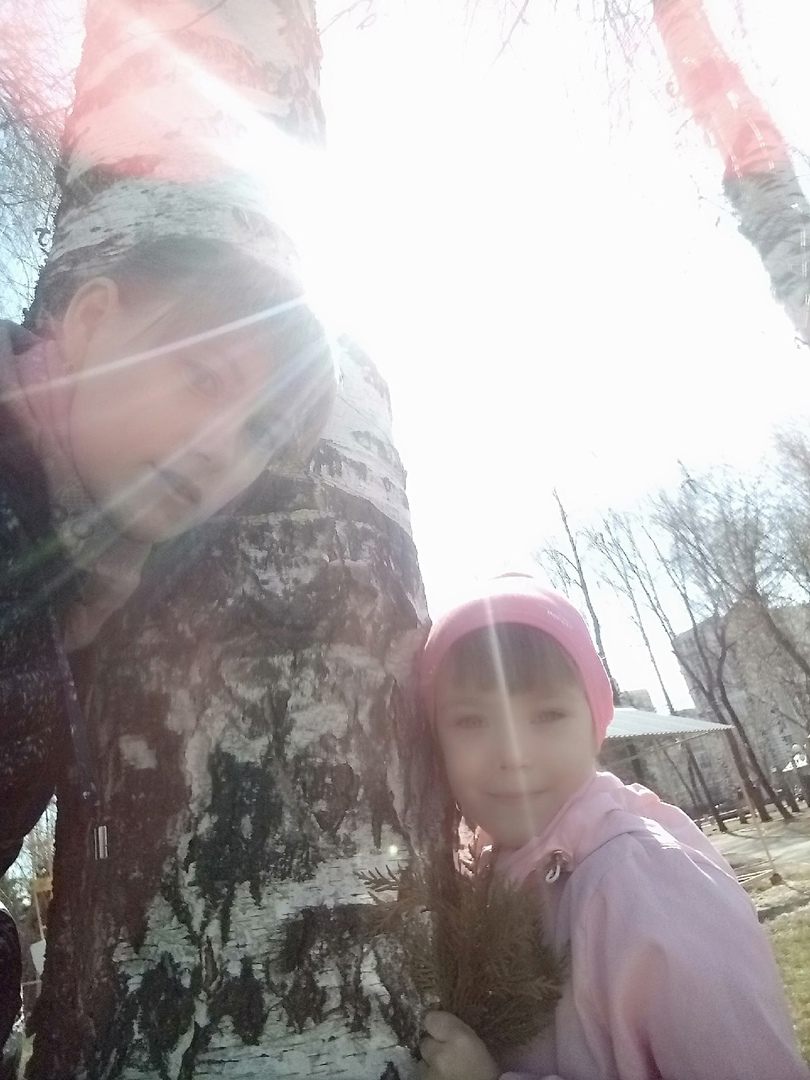 Выходной в кругу семьи на природе прошел на отлично!
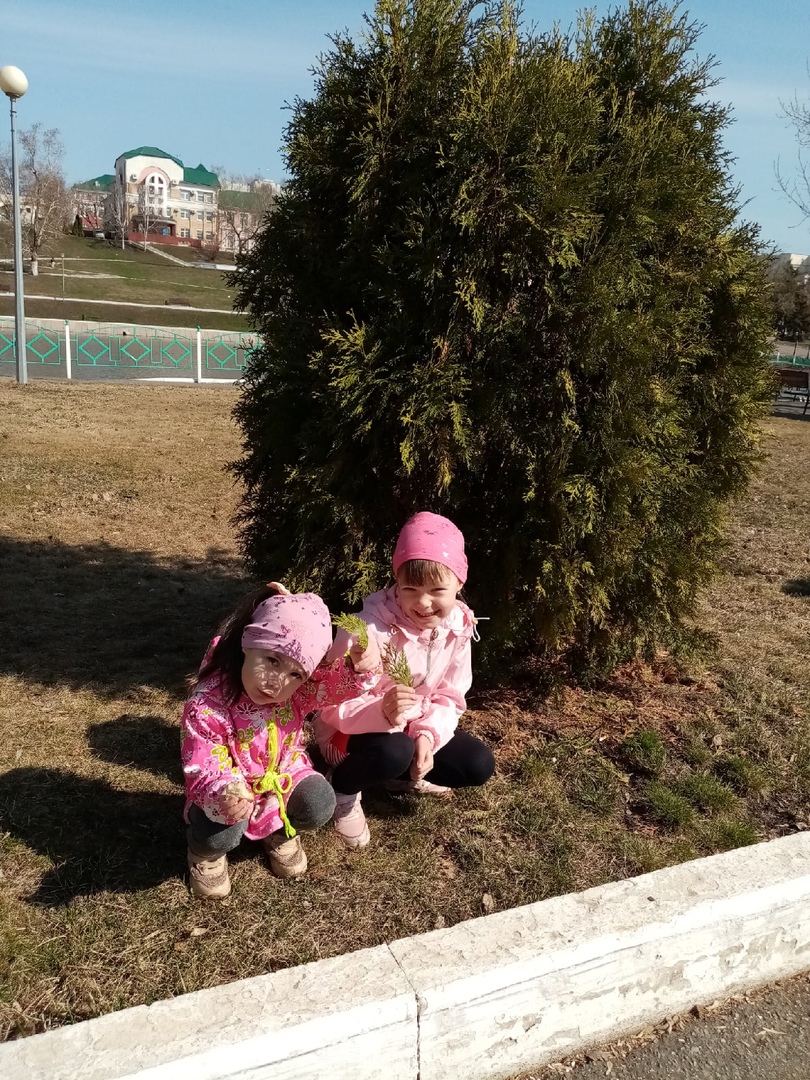 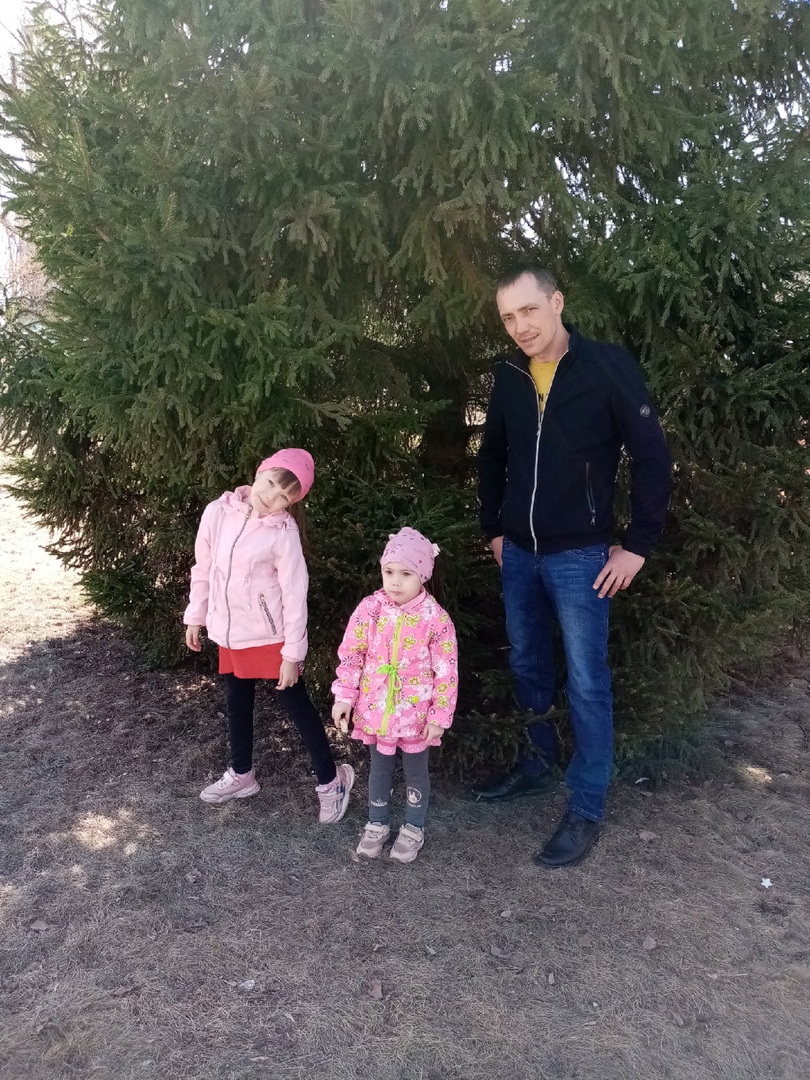